Површина шестостране пирамиде
Слободанка ђурић, децембар 2о2о.
Површина пирамиде:
P = B + M
В – база пирамиде
М – омотач пирамиде        ( троуглови)
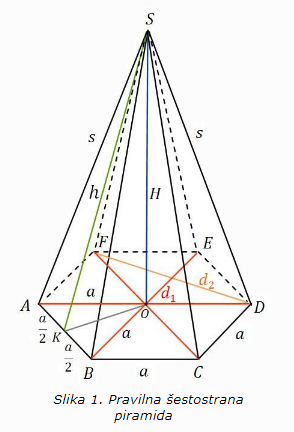 Површина правилне шестостране пирамиде
P = B + M
База: једнакостранични шестоугао
Омотач: шест подударних једнакокраких троуглова
М= 3ah
Примјер 1: Израчунати површину правилне шестостране пирамиде ако јој је апотема 12 cm, а бочна ивица 13 cm.
h = 12 cms = 13 cm
P =  ?
P = B + M
М= 3ah
a = 10
= 2r
a
P =  ?
P = B + M
М= 3ah
a
Домаћа задаћа:
Збирка задатака:
Страница 66
Задаци 386, 388, 389
Хвала на пажњи!